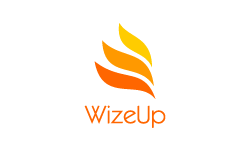 Apprenticeships
If you have real passion for a career.......... be willing to serve an apprenticeship; it's the best way to learn.
Randy West
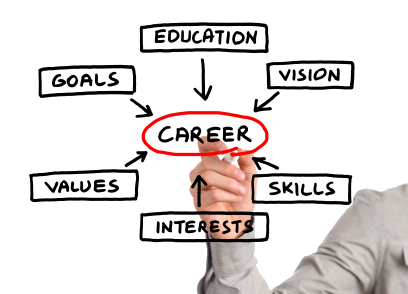 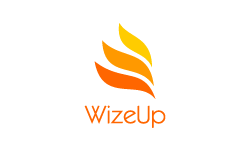 What Are Apprenticeships?
Employees who learn a trade from experienced staff
Paid and paid holidays
Gain a recognised qualification
[Speaker Notes: Get class view on what they think an apprenticeship is]
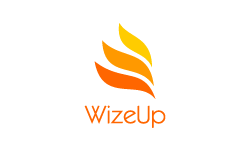 Who Can Apply?
Anyone over 16
But can’t be in full time education
Doesn’t matter if you have been registered unemployed or had a different career
[Speaker Notes: Explain who can apply]
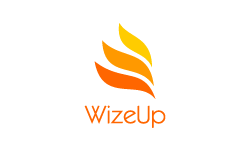 Types Of Apprenticeships
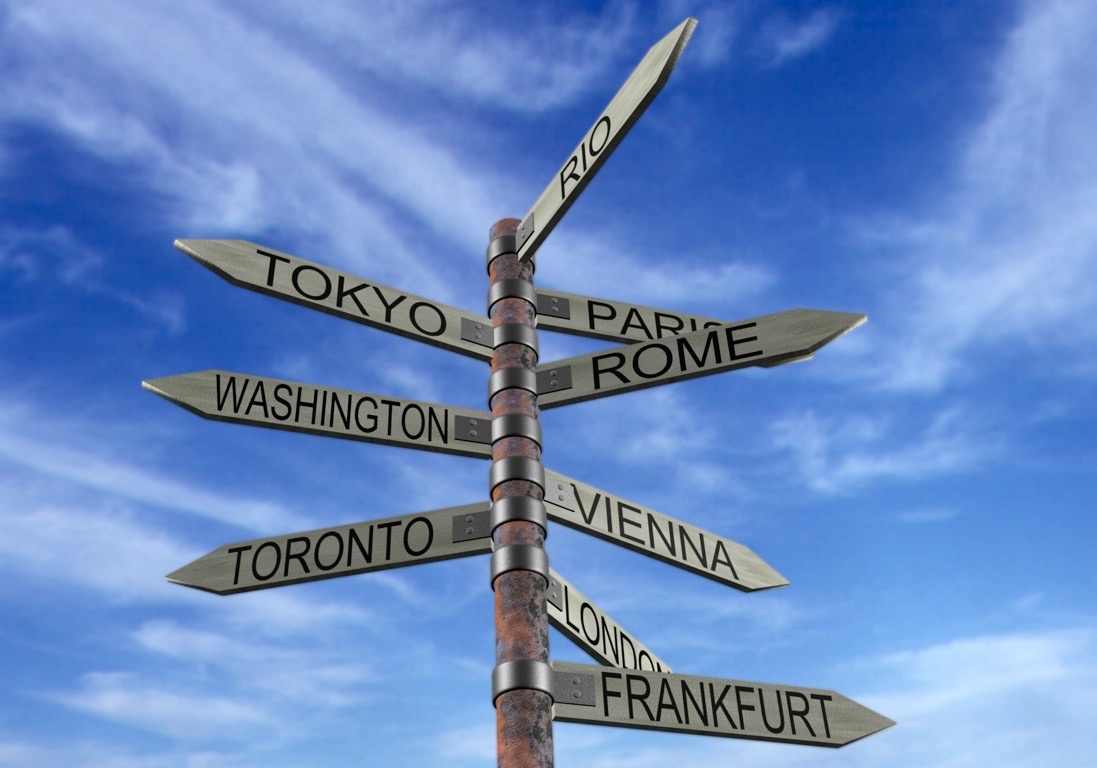 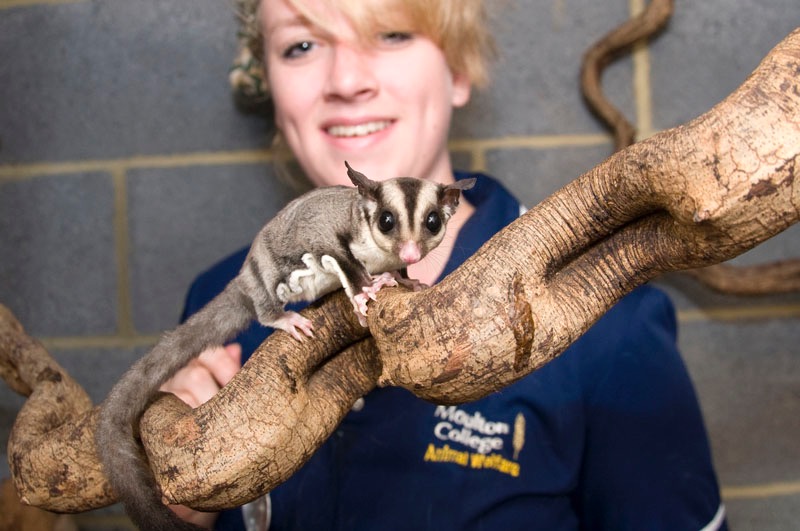 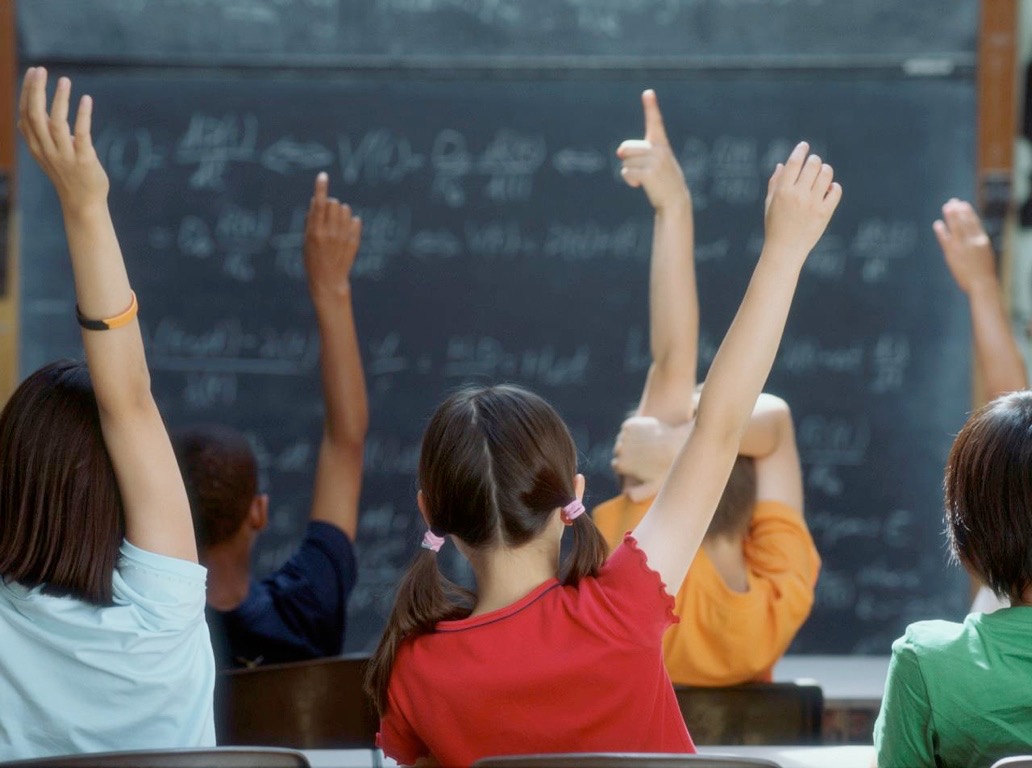 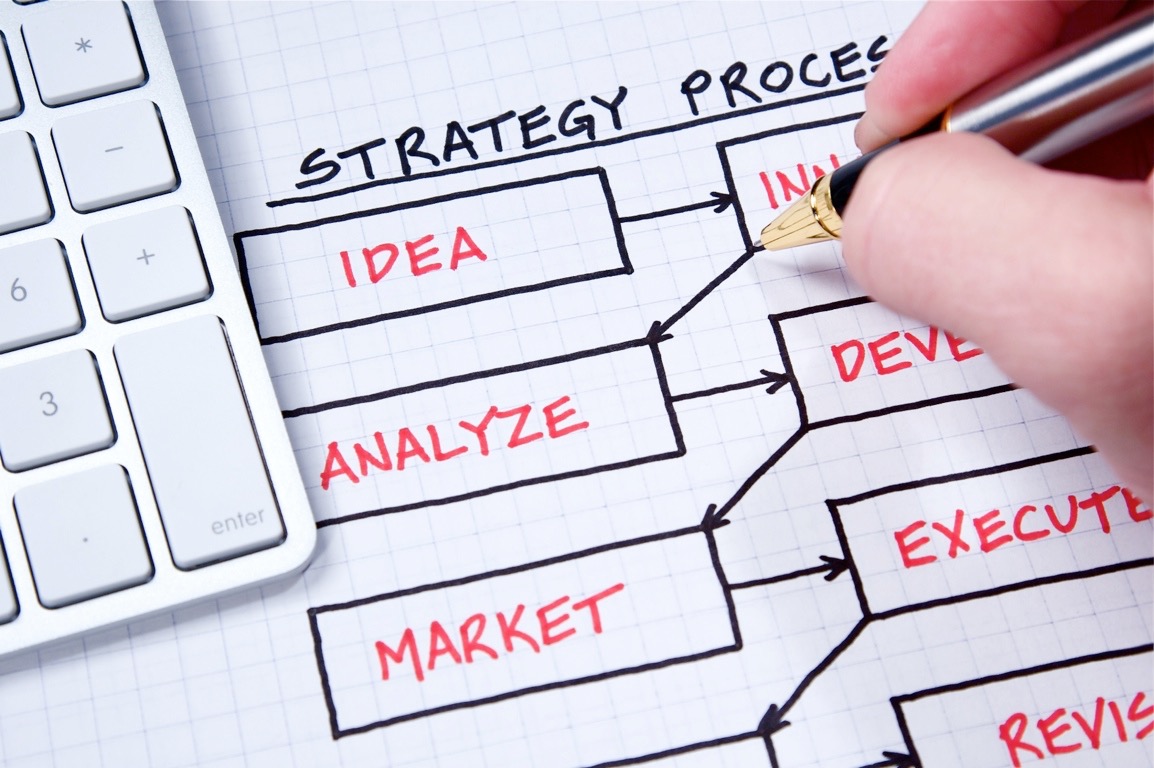 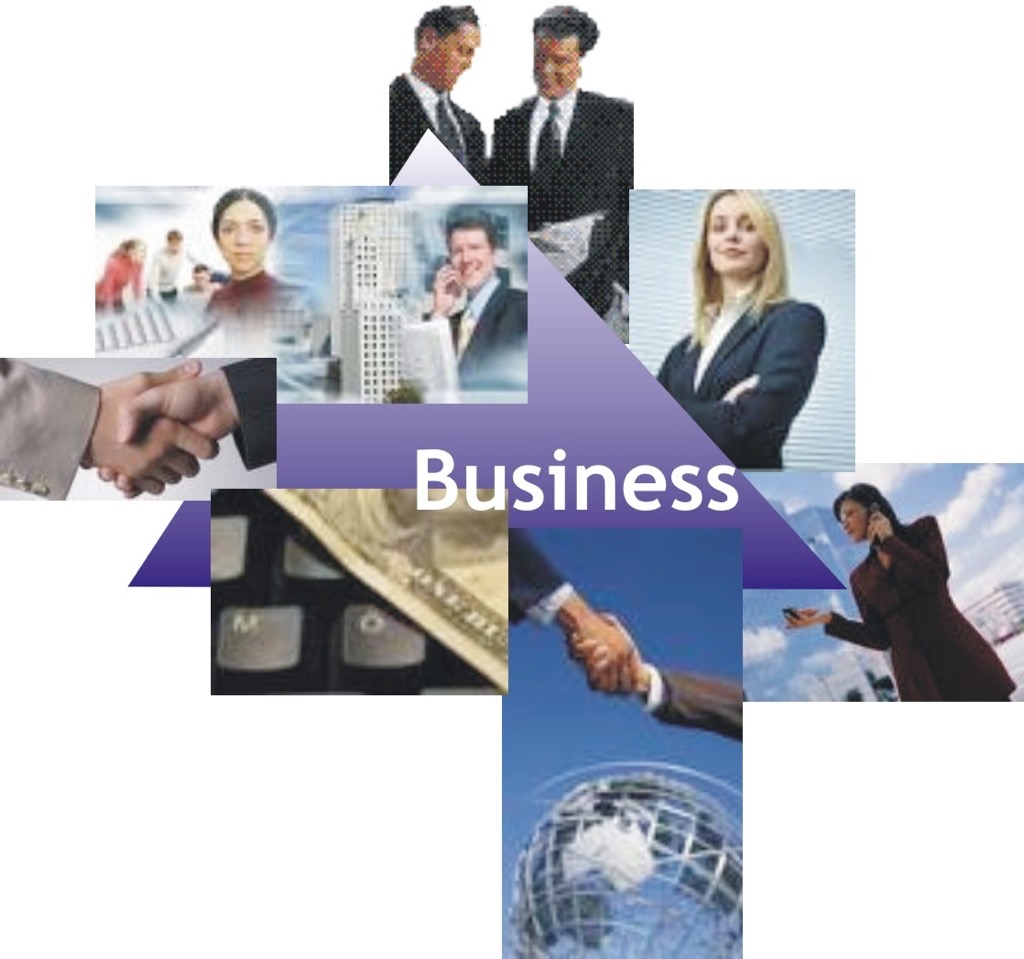 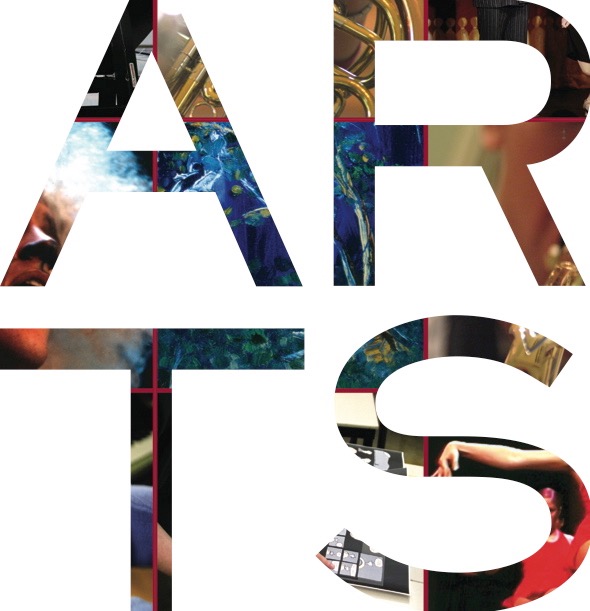 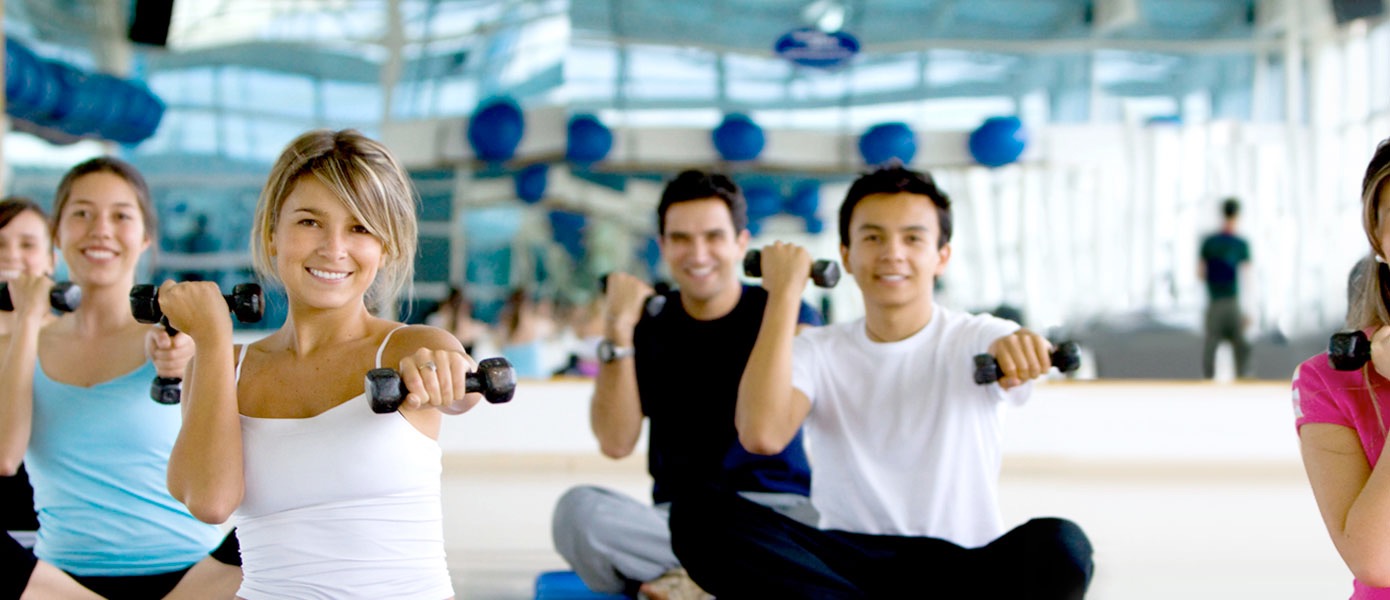 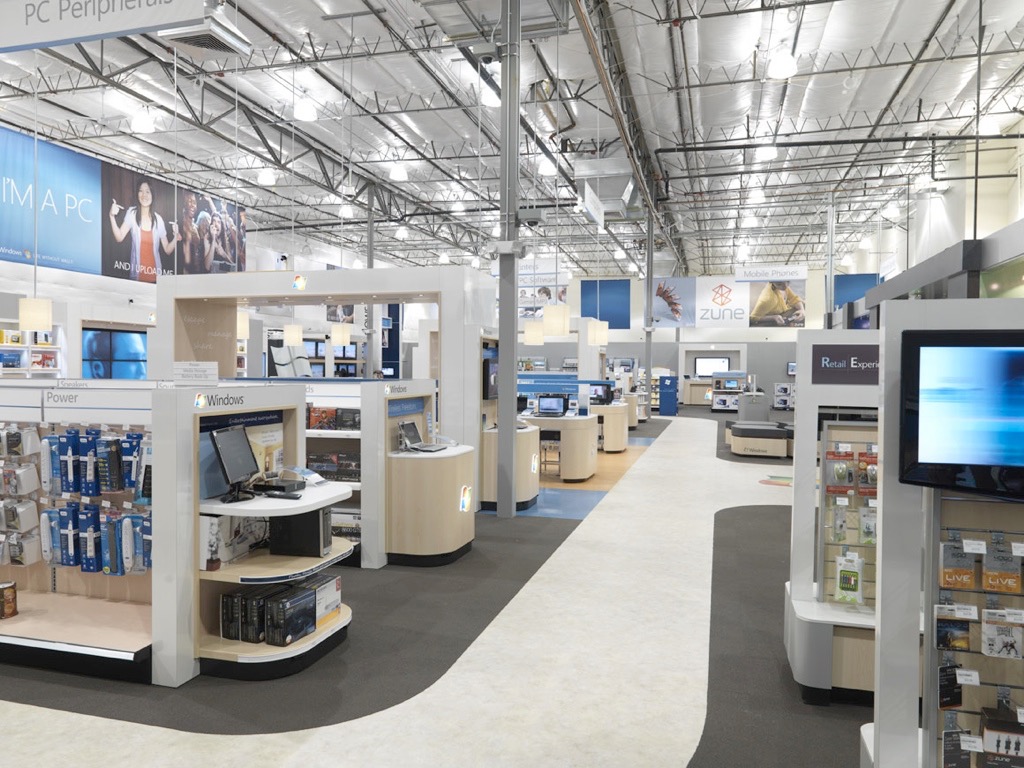 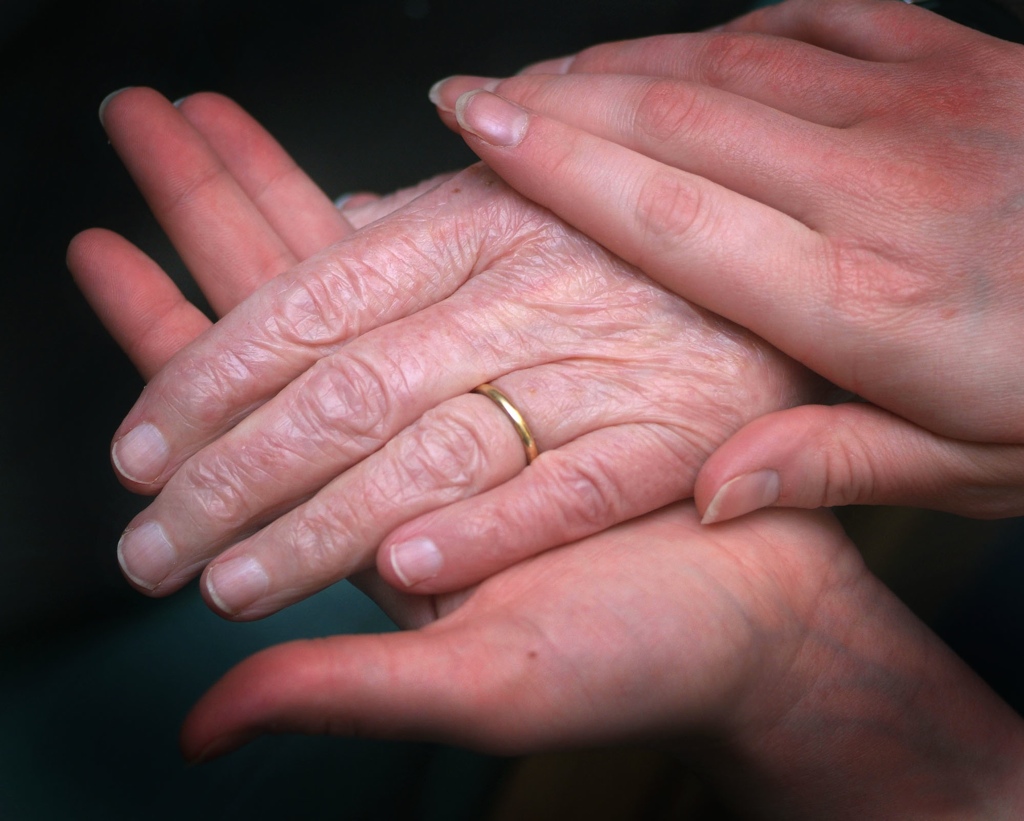 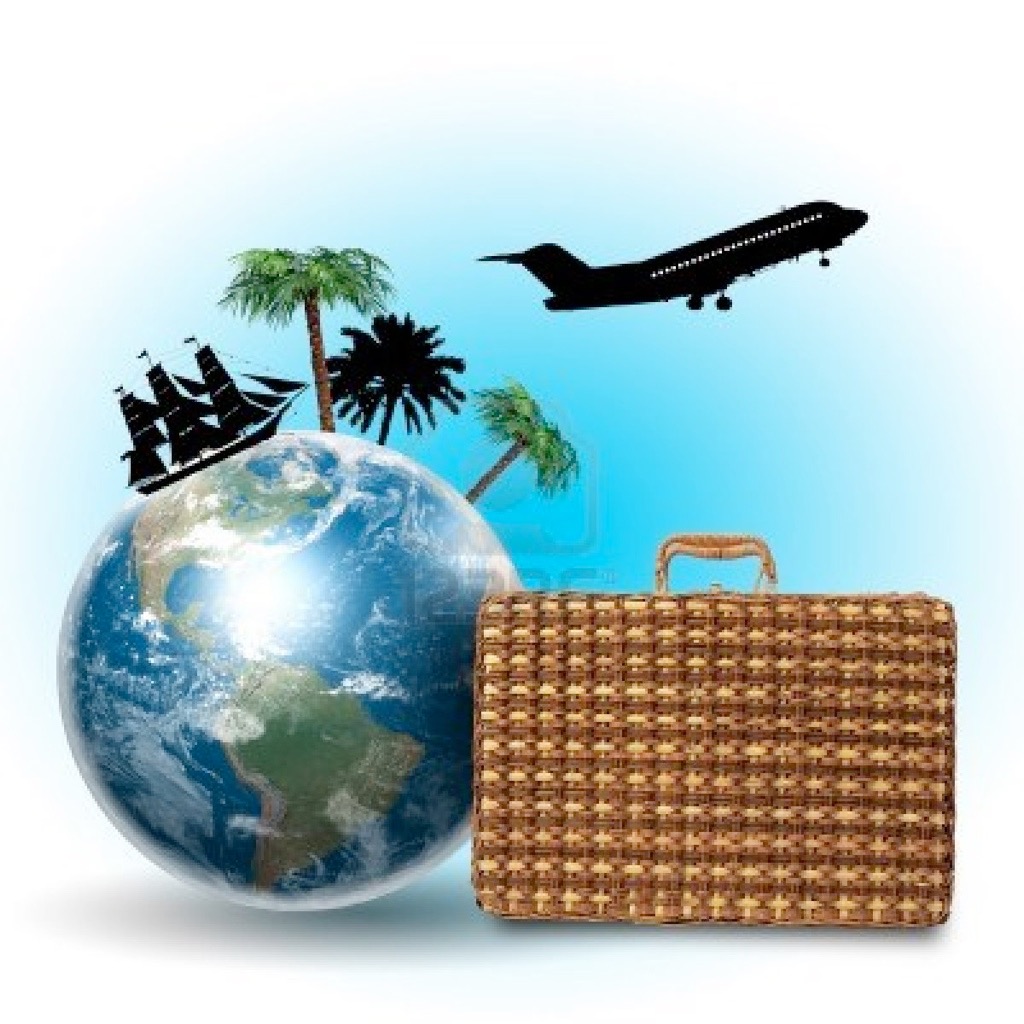 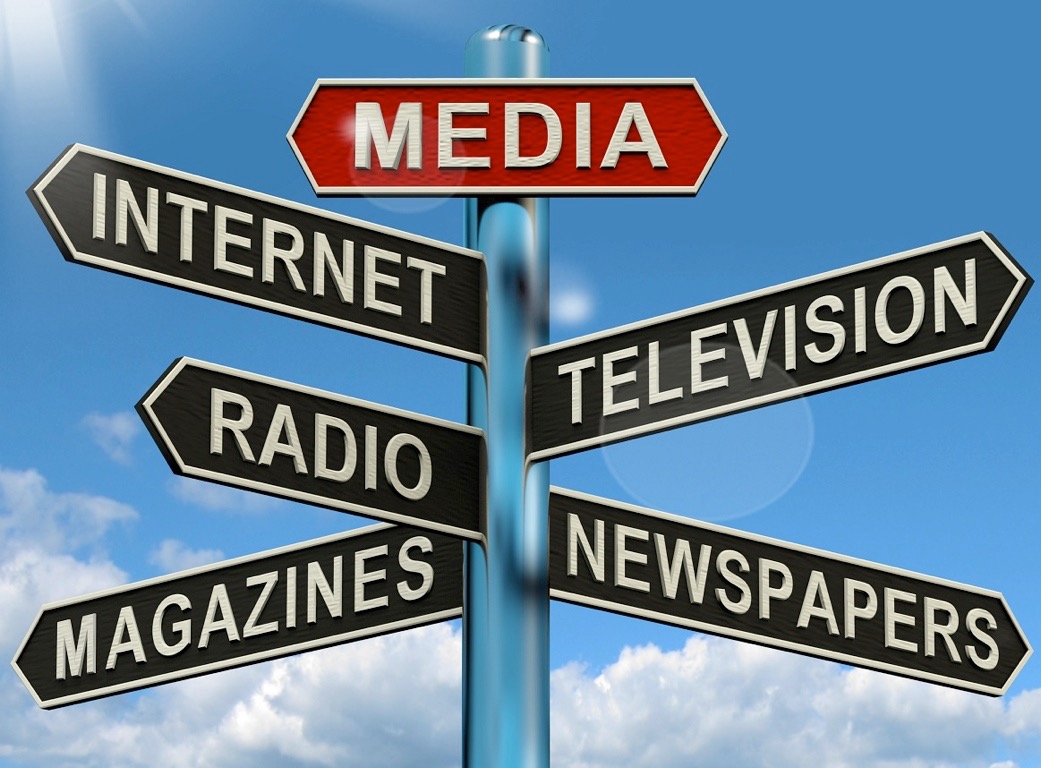 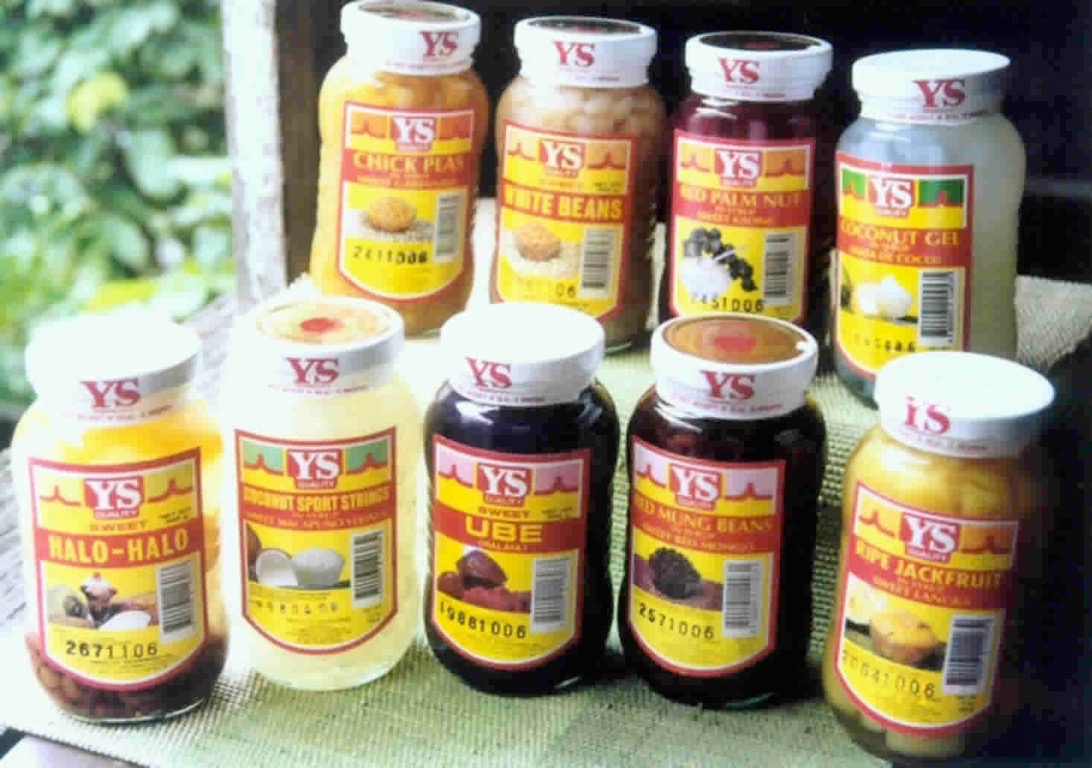 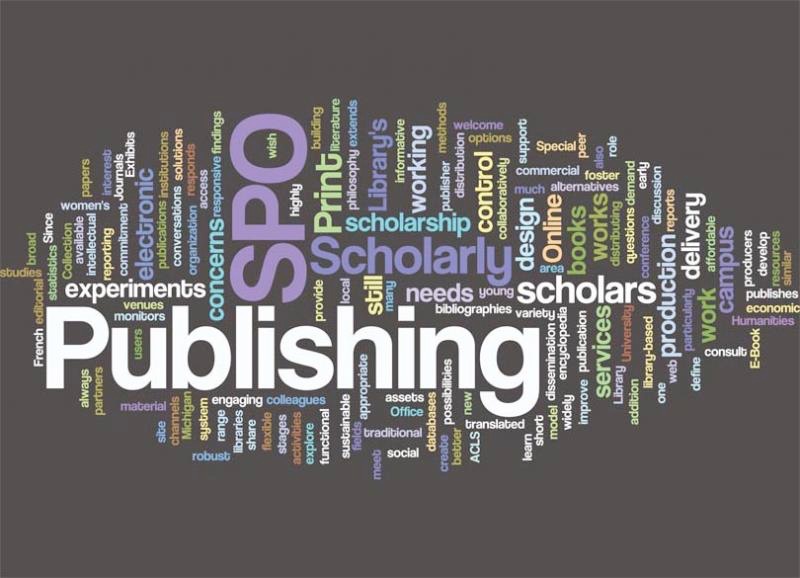 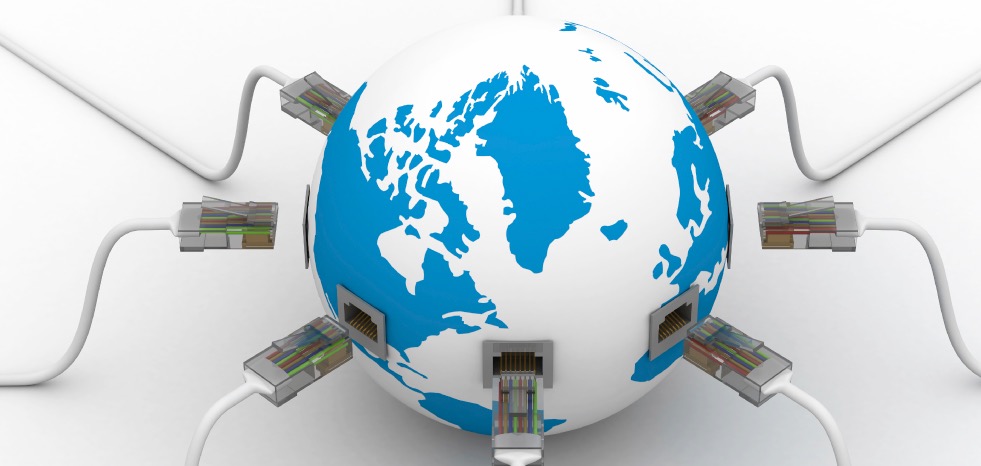 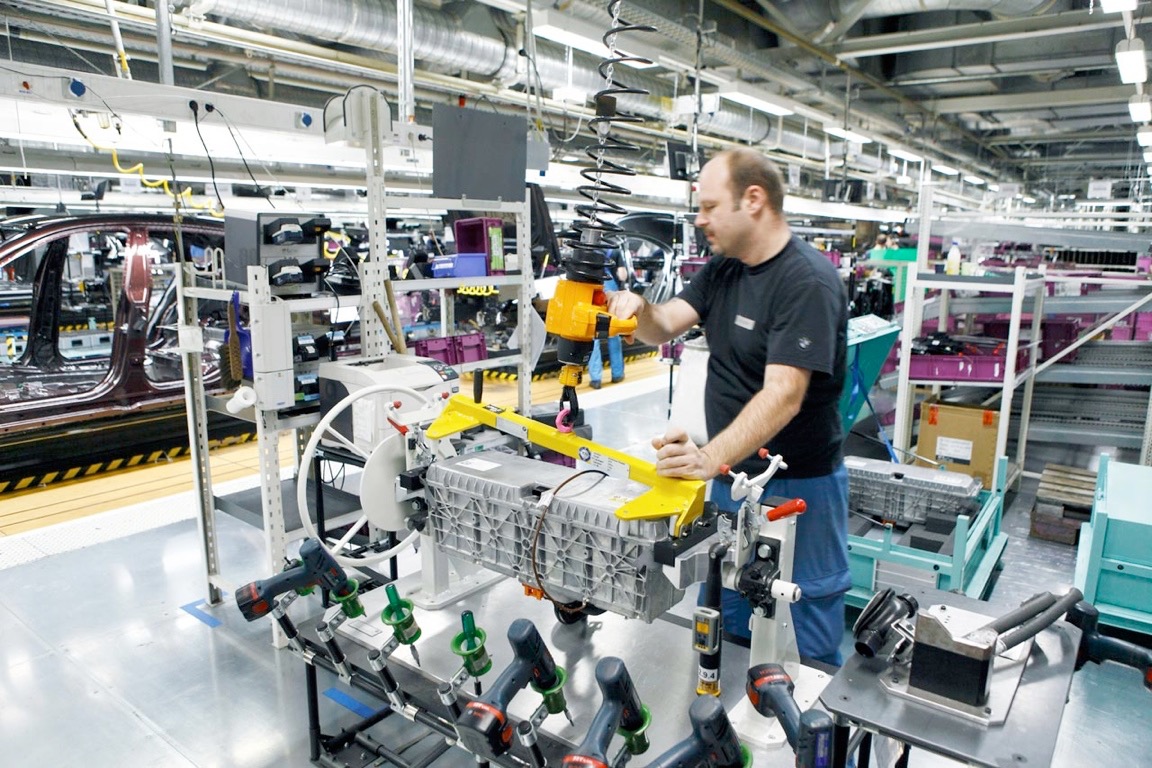 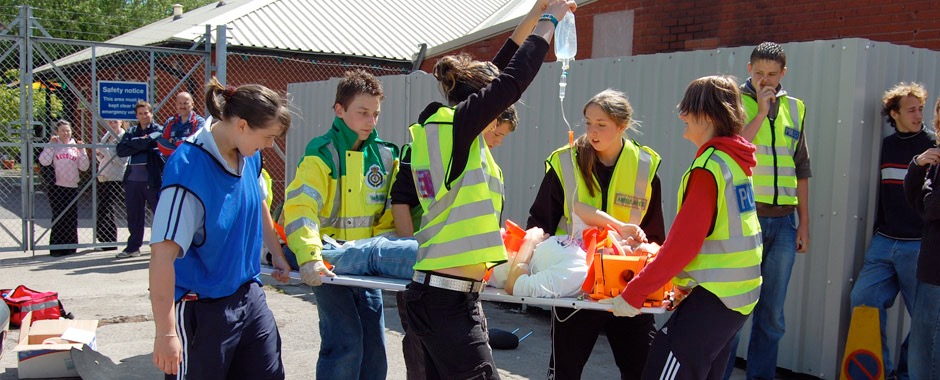 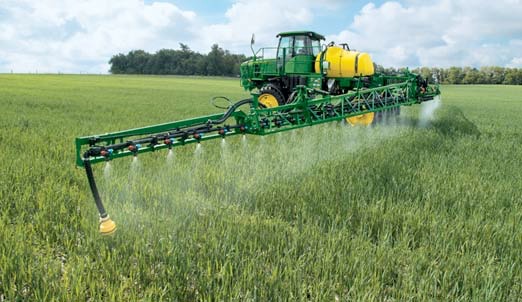 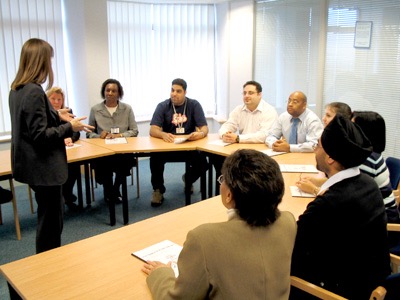 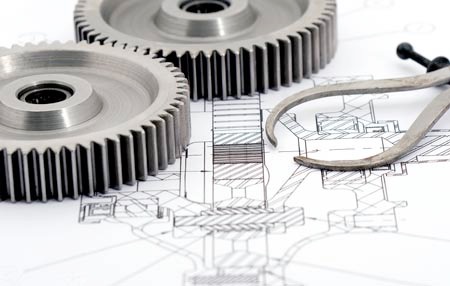 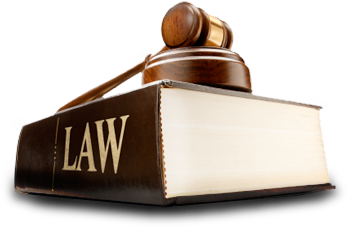 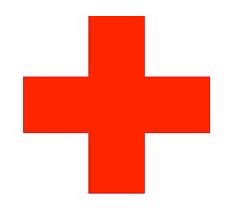 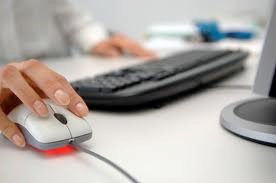 [Speaker Notes: Give a flavour of different types of apprenticeships available]
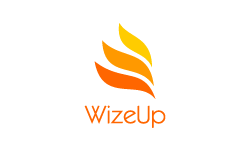 Training
Carried out on the job
By experienced staff
Minimum 30 hours per week
Remainder of time spent at a local college working toward a work based qualification
[Speaker Notes: Explain what training would be given]
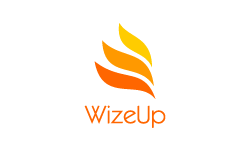 Benefits
Pay - £4.15 per hour minimum if under 19 or in first year otherwise minimum wage
Paid holidays
Qualification at the end
[Speaker Notes: Highlight very low pay in first year but no debt being incurred whilst training
Holidays will probably only be 4 weeks]
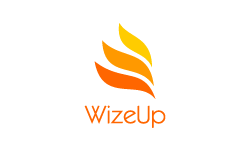 Different Levels
Intermediate (5 good GCSE passes equivalent) -
Level 2 qualification and functional skills
Advanced (2 A level passes equivalent) -
Level 3 qualification and functional skills
Higher (NVQ4 or foundation degree) -
Level 4, 5 qualification and functional skills
Degree (M.A. or B. A.) -
Level 6, 7 qualification and functional skills
Qualifications are transferable
[Speaker Notes: Discuss different levels and their equivalents
Explain that functional skills are maths and English taught on top of the apprenticeship skills.
Explain foundation degree
Explain what transferable qualifications are]
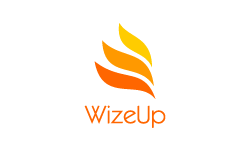 Different Times
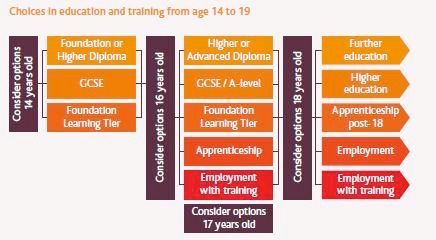 [Speaker Notes: Highlight when each level is available and the other choices to be considered at that time]
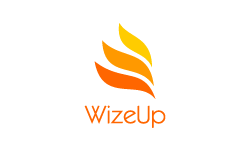 Apprenticeships v Uni
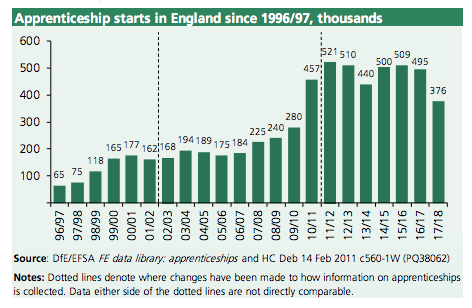 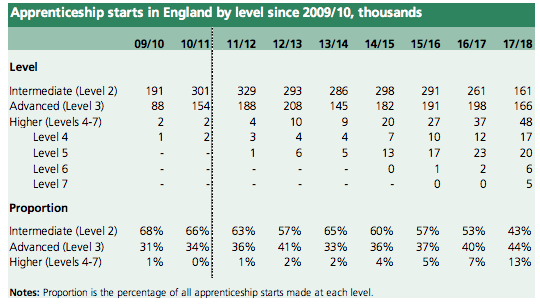 393,000 apprenticeship starts in 2018/19
561,000 applied for university in 2018/19
[Speaker Notes: Describe the trend toward more higher level apprenticeships but fewer apprenticeships overall]
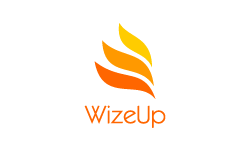 Applying
Either
Directly
Or
Register with www.apprenticeships.org.uk
Can match by occupation, employer, keyword, college, location
Application form is re-usable for multiple applications
[Speaker Notes: Explain the application process]
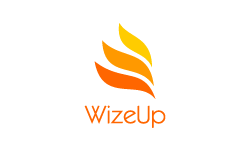 Support & Advice
Online - www.apprenticeships.org.uk
https://www.gov.uk/apprenticeships-guide/overview

nationalhelpdesk@findapprenticeship.service.gov.uk
Many others - Google check
Phone - apprenticeship adviser
[Speaker Notes: Show where to find help and support - explain that this is constantly changing so always worth checking online.]